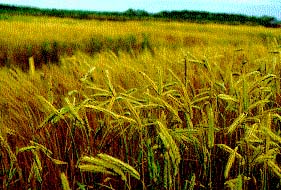 Evcil Hayvanların Mikotoksikozisleri
Aflatoksikozis

Aspergillus flavus ve A. parasiticus
Depolanmış dane yemler (tahıl), yerfıstığı, mısır ve fındık
Aflatoksin B1, B2, G1, G2, M1, M2
Sığır, domuz, kanatlı hayvan, alabalık, köpek, rat
Hepatotoksik, teratojenik, mutajenik ve karsinojenik
Süt veriminde azalma
Gençlerde sinir sistemi bozuklukları
Yemden yararlanma oranında azalma
İmmunosupresyon
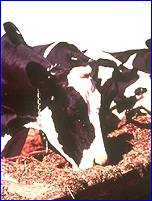 Evcil Hayvanların Mikotoksikozisleri
Aflatoksikozis

    Normal karaciğer			      Aflatoksikozisli karaciğer





				Yağlı karaciğer - tavuk
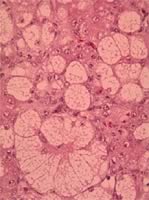 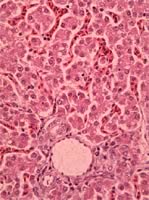 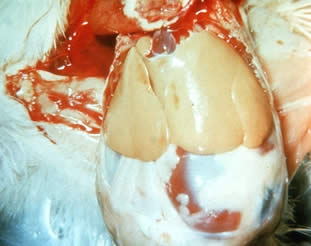 Evcil Hayvanların Mikotoksikozisleri
Ergotizm 

Claviceps purpurea
Çayır bitkileri ve tahıllar
Ergot alkaloidleri: ergotamin, ergometrin
Sığır, koyun, domuz, at, kanatlı hayvan
Vasküler spazm sonucunda gangrenöz hastalık formu
Merkezi sinir sisteminin depresyonuna bağlı olarak konvülsiyonlar
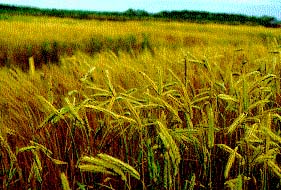 Evcil Hayvanların Mikotoksikozisleri
Ergotizm (ekstremitelerde gangranöz nekroz)
Evcil Hayvanların Mikotoksikozisleri
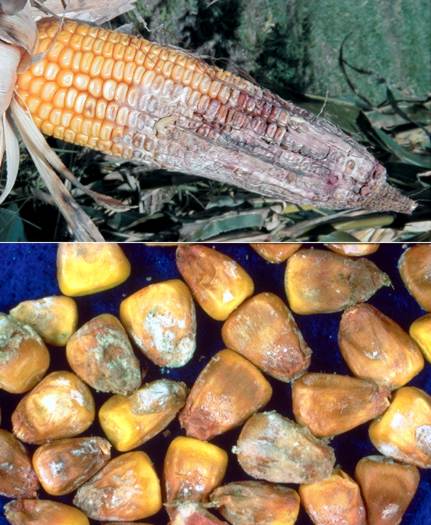 Fusarium toksikozisi 

Fusarium graminearum
Mısır, arpa ve tahıl
Zearalenone 
Domuz, ve bazen diğer hayvan türleri
Östrojenik etki
Vulvada hiperemi ve ödem
Meme bezlerinde şişkinlik
Dişi domuz ve ineklerde infertilite
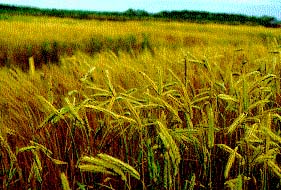 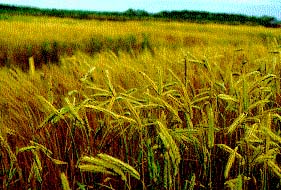